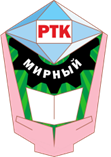 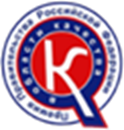 МИНИСТЕРСТВО ОБРАЗОВАНИЯ И НАУКИ РЕСПУБЛИКИ САХА (ЯКУТИЯ)
 ГАПОУ  РС (Я) «Региональный технический колледж в г.Мирном»
Результаты анкетированияВыявление возможных причин неуспеваемости  ГАПОУ РС (Я) «МРТК» «Удачнинское отделение rорнотехнической промышленности»
Группы. Анкетирование прошли 104 студента
Выпишите дисциплины по которым Вы не испытываете затруднения,  не имеете задолженности
Выпишите дисциплины по которым Вы испытываете затруднения, имеете задолженности
Большой объем информации по сравнению со школой.
Низкий уровень школьных знаний
Проблемы со здоровьем
Нежелание учиться.
Не испытываю потребности в изучении этой дисциплины.
Не понимаю требования и задачи, которые выдвигает преподаватель.
Взаимоотношения в семье, обстановка в доме мешает выполнять задания.
Не вижу взаимосвязи дисциплины  и получаемой специальности, профессии.
Напряженная атмосфера в группе.
Необъективное оценивание на занятии.
Слишком сложный материал занятия.
Данная дисциплина преподается скучно, однообразно.
Я стеснялась своей неповоротливости, невыразительности,  поэтому я совершенно не могу отвечать у доски.
Большинство заданий сводятся к составлению конспектов из учебников.
Неудовлетворительная организация учебного процесса.
Я ничего не успеваю в классе, поскольку я очень медлителен.
Никто не интересуется моими успехами и неудачами - ни дома, ни в кругу моих знакомых.
У меня по всем дисциплинам  хорошие отметки, и только по эта дисциплина мне не даётся (впишите дисциплину).
Не успеваю выполнять задания.
Неправильный выбор специальности (профессии).
Мне трудно работать  с материалом, представленным на платформе Moodle
Итоги
Итоги
Итоги
Итоги